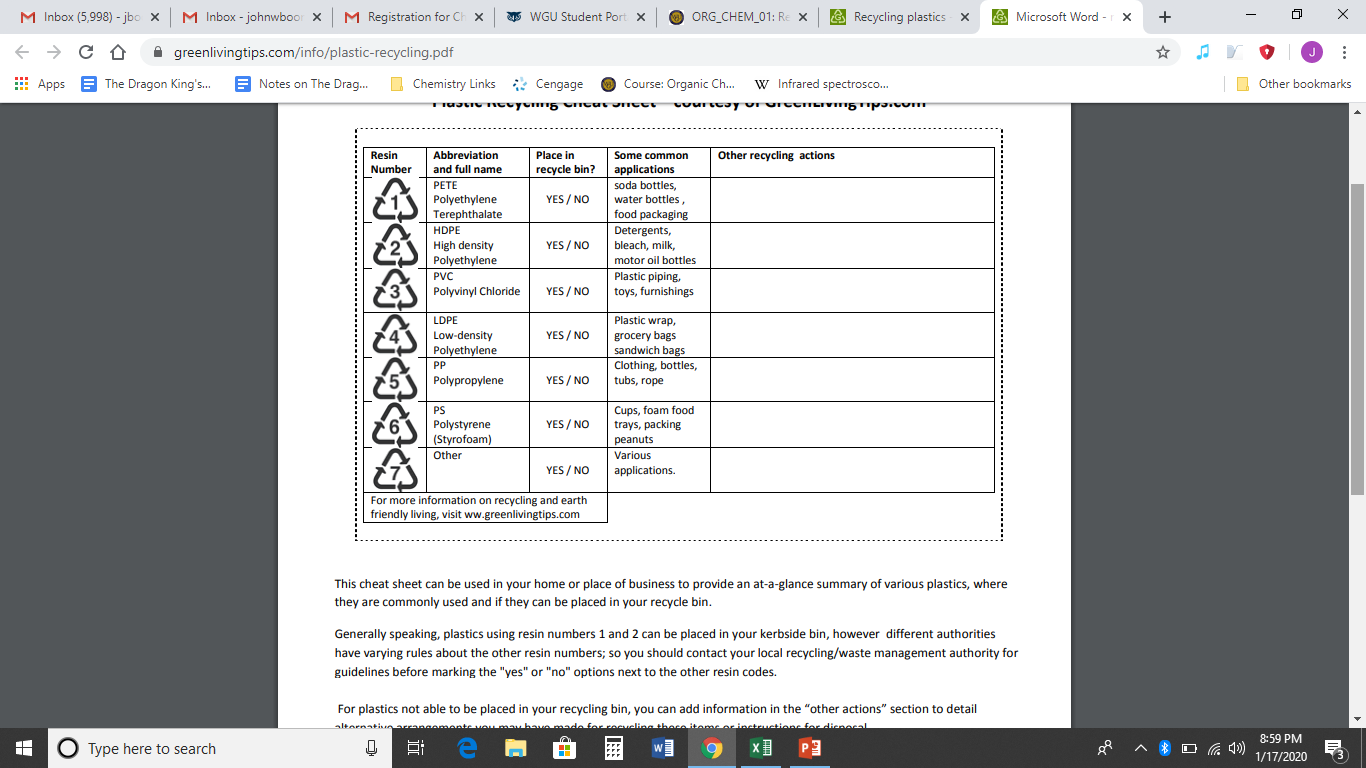 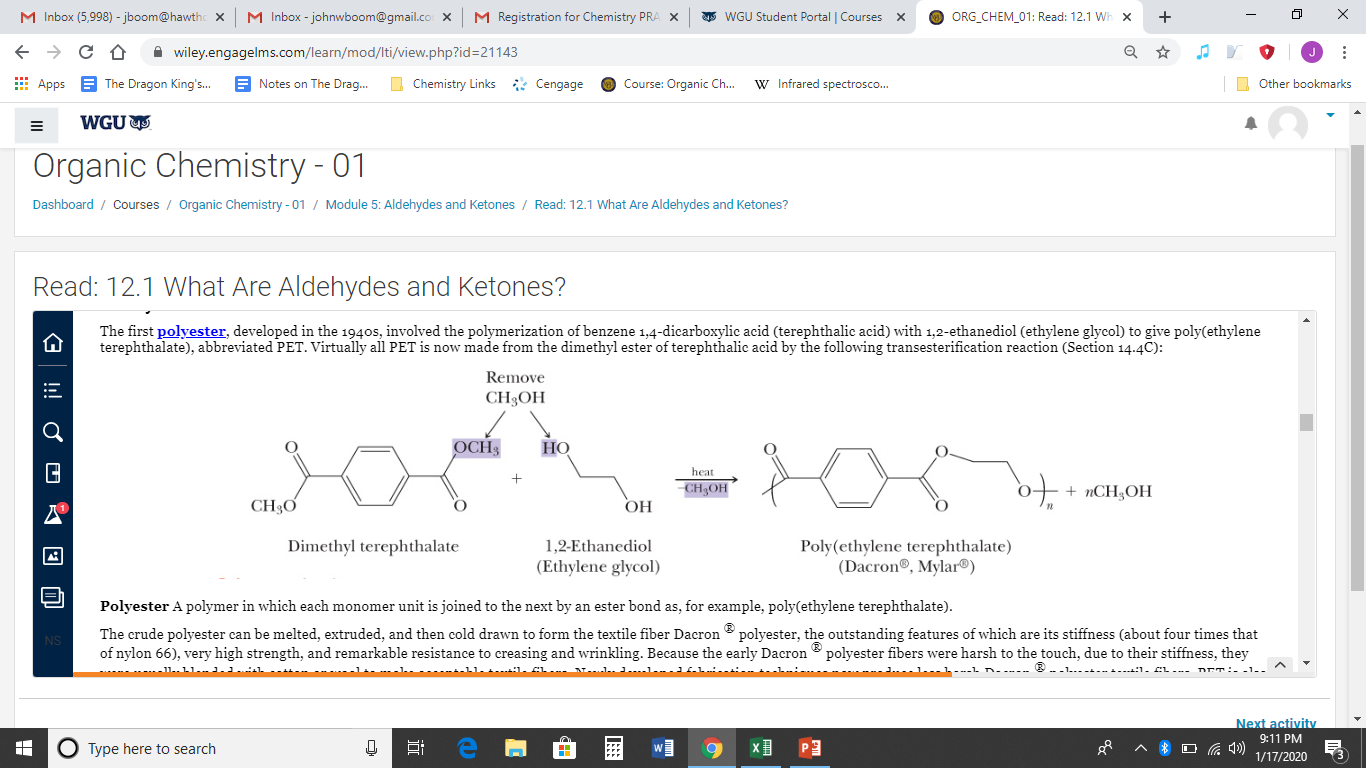 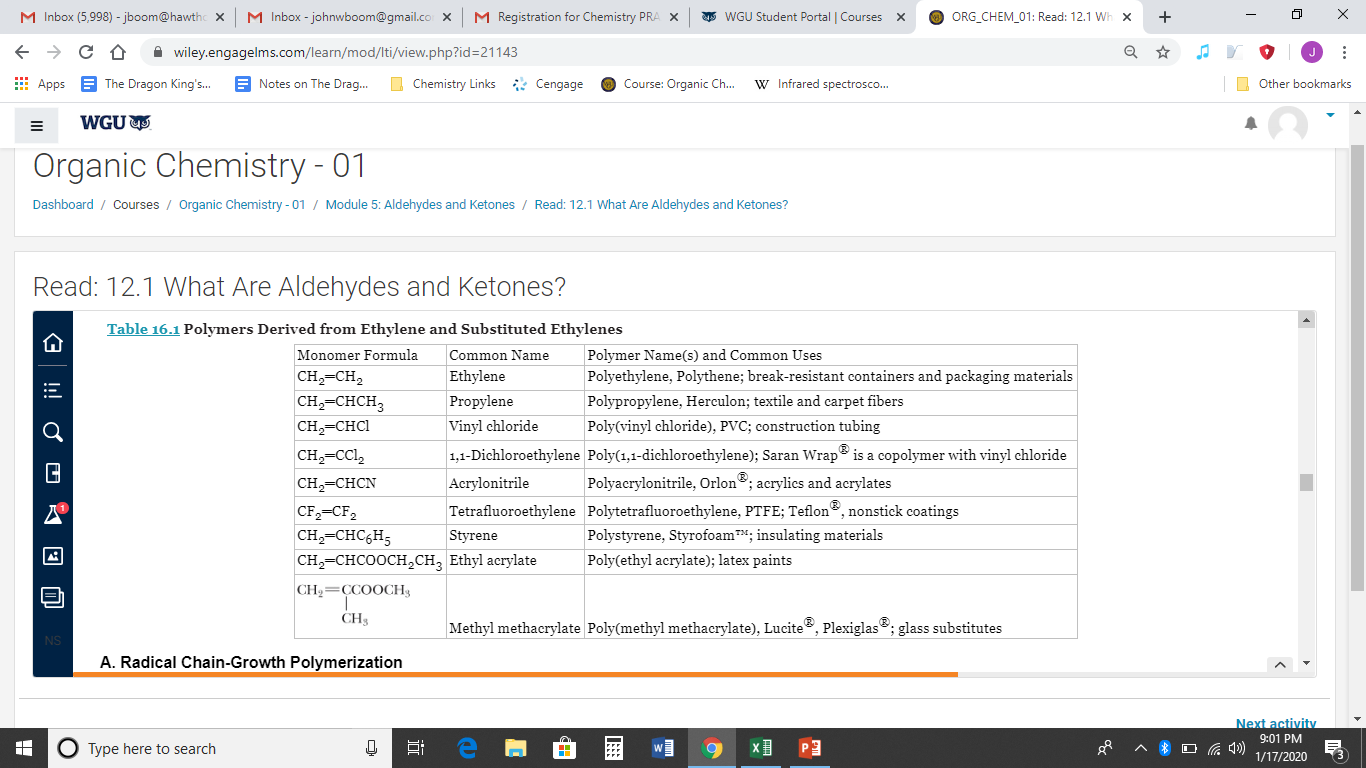 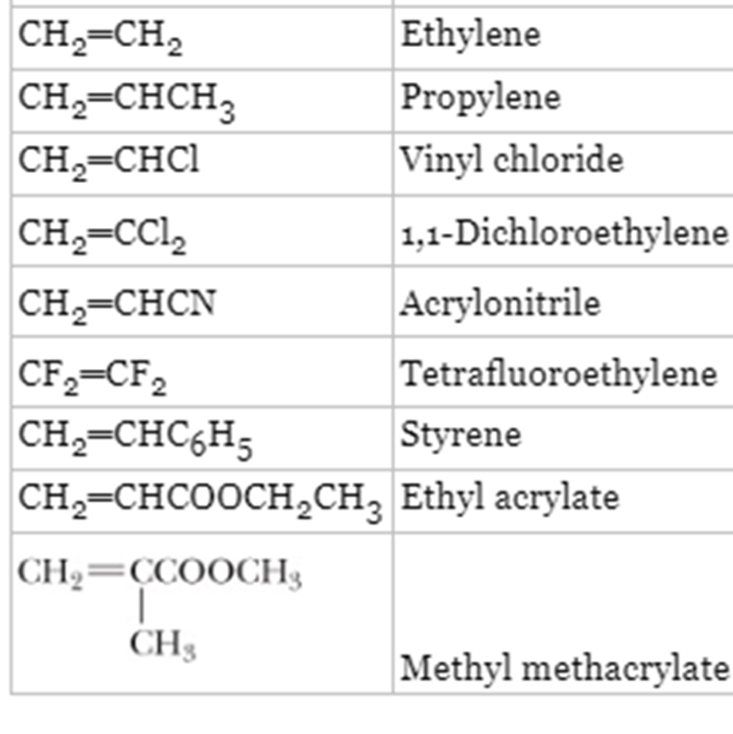 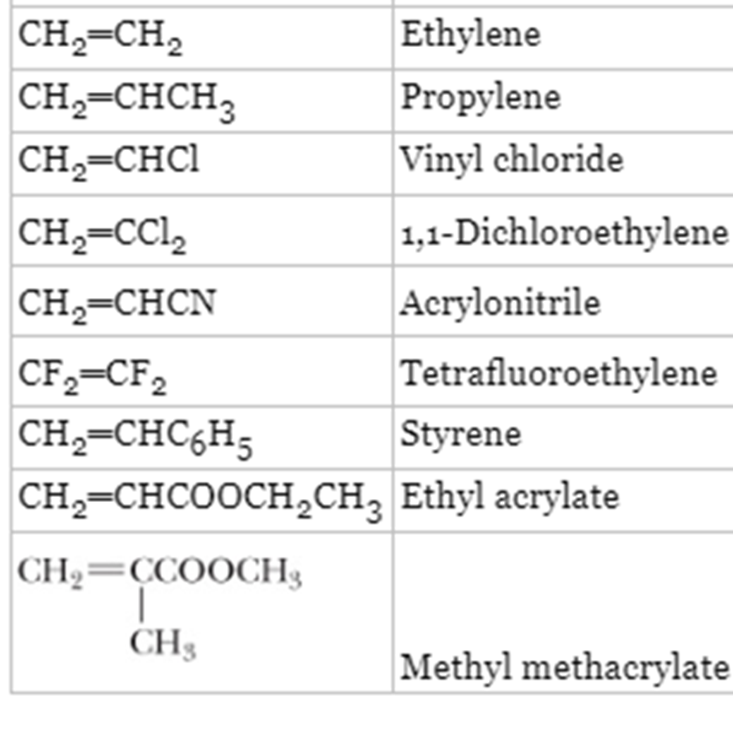 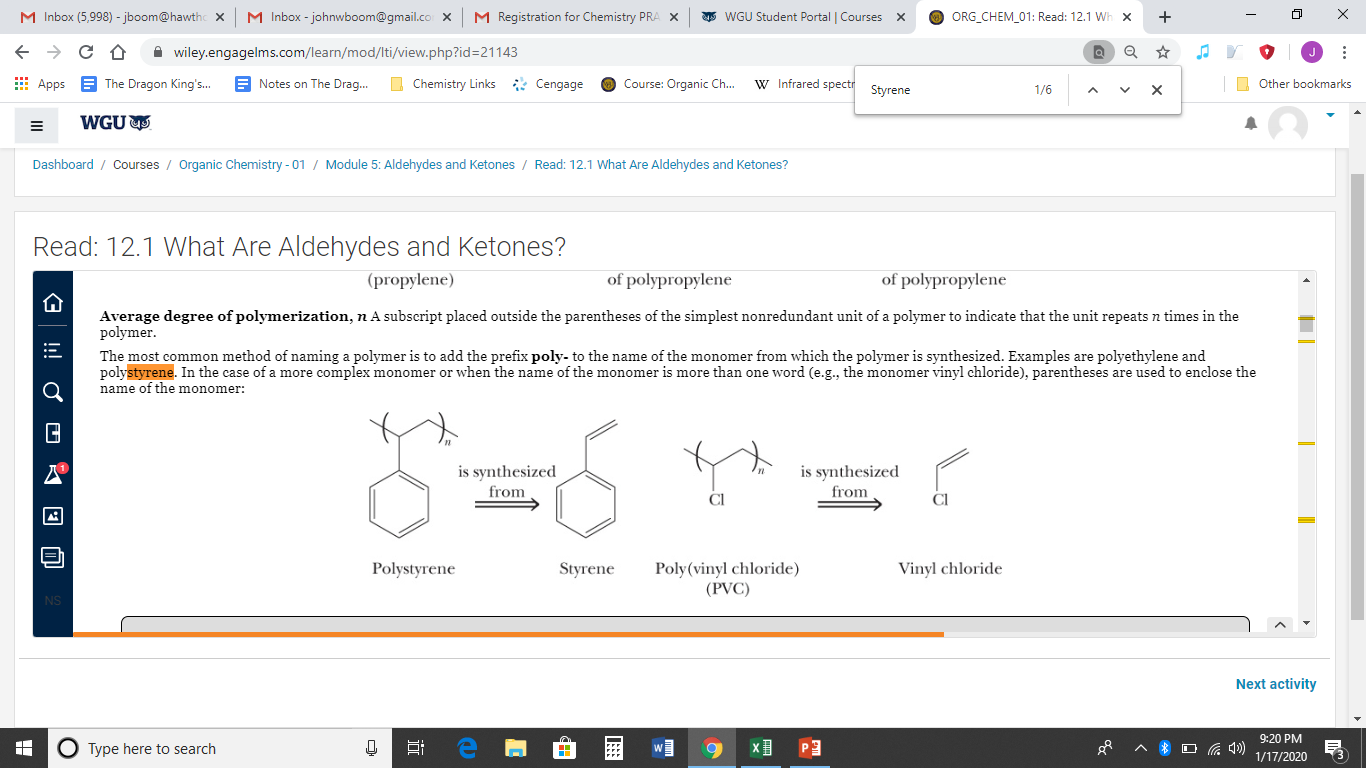 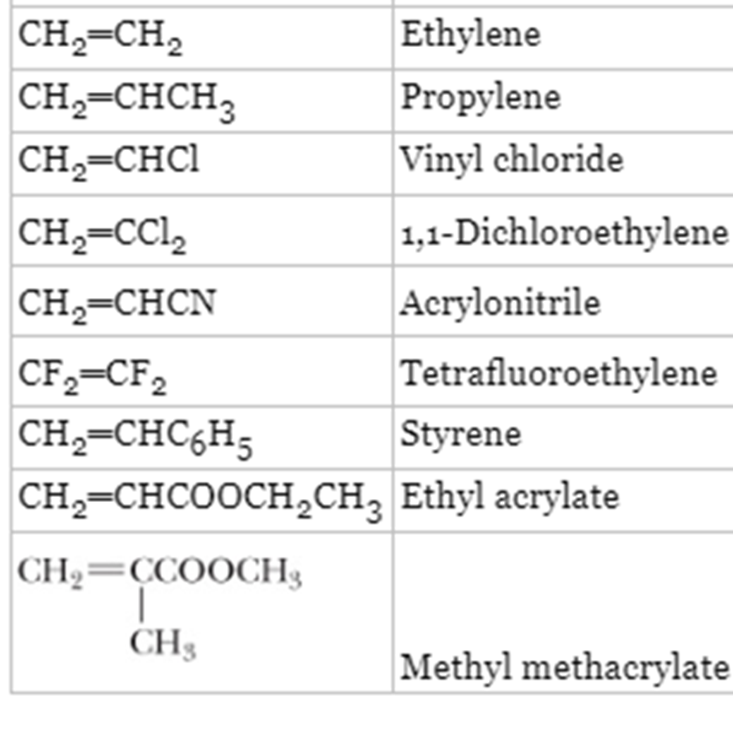 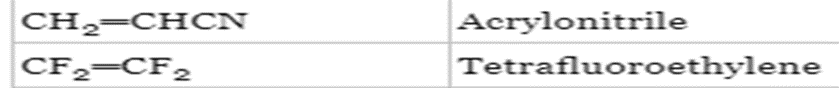 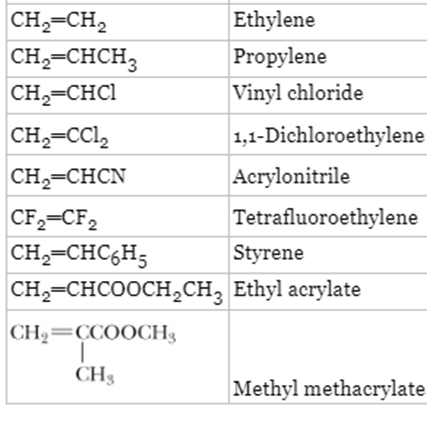 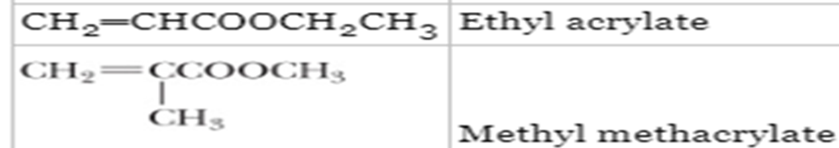 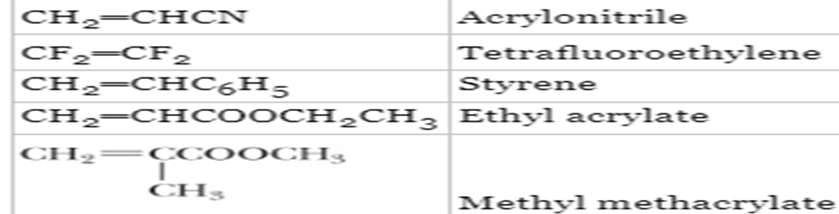 Other polymers
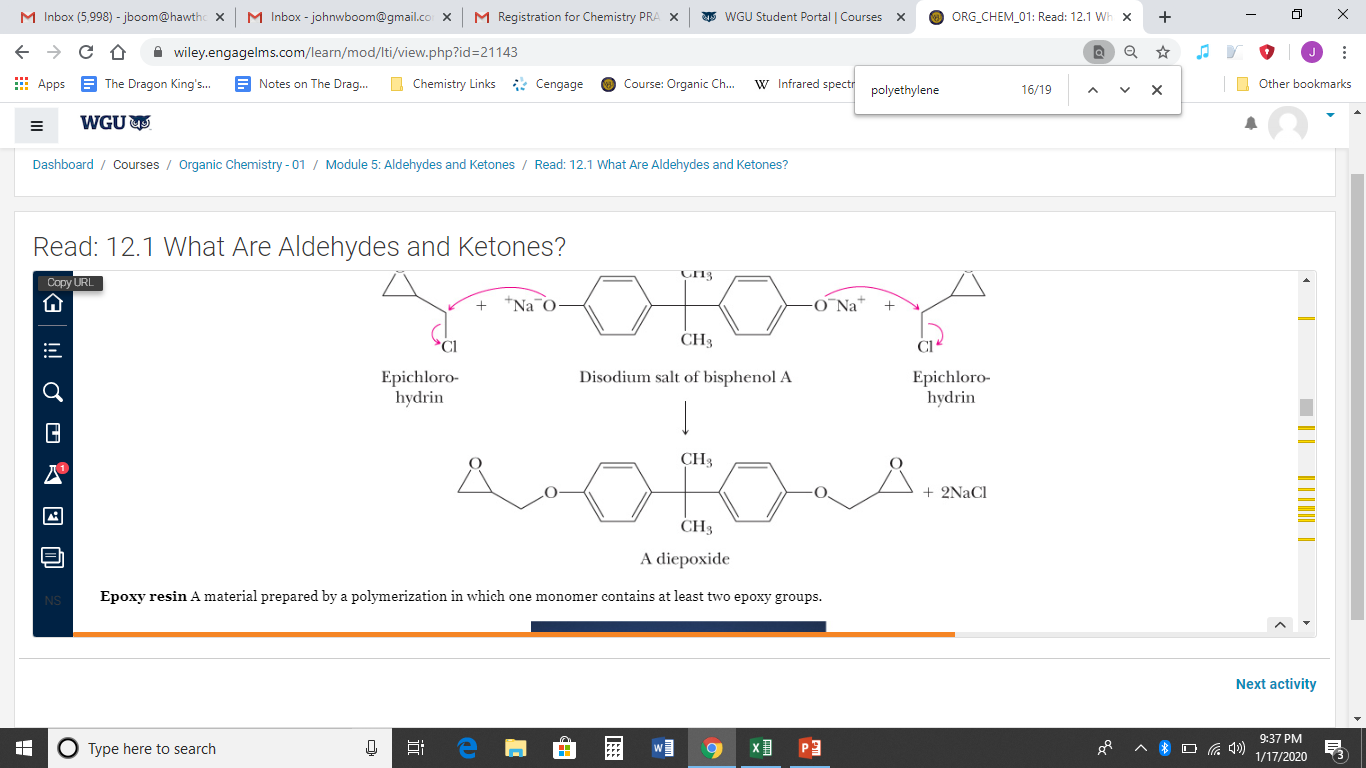 Nylon
Epoxy
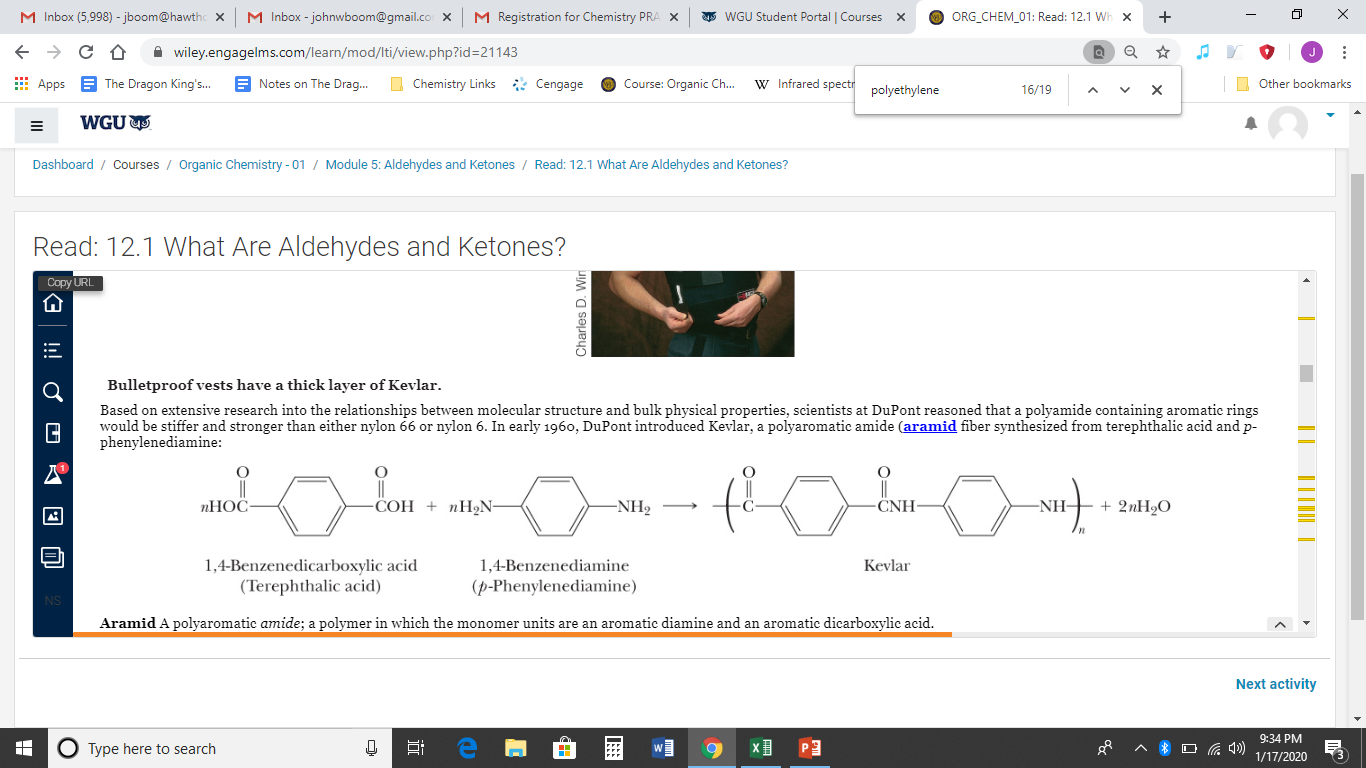 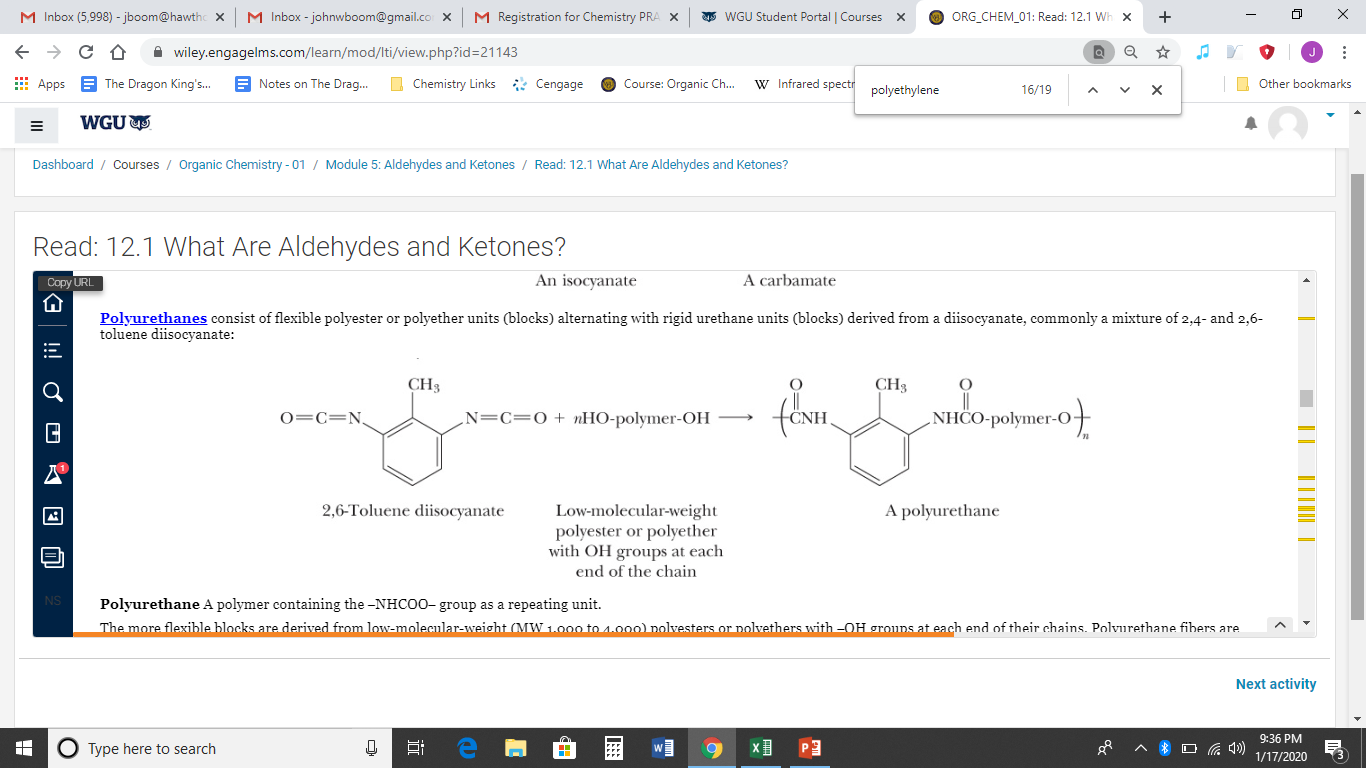 Kevlar
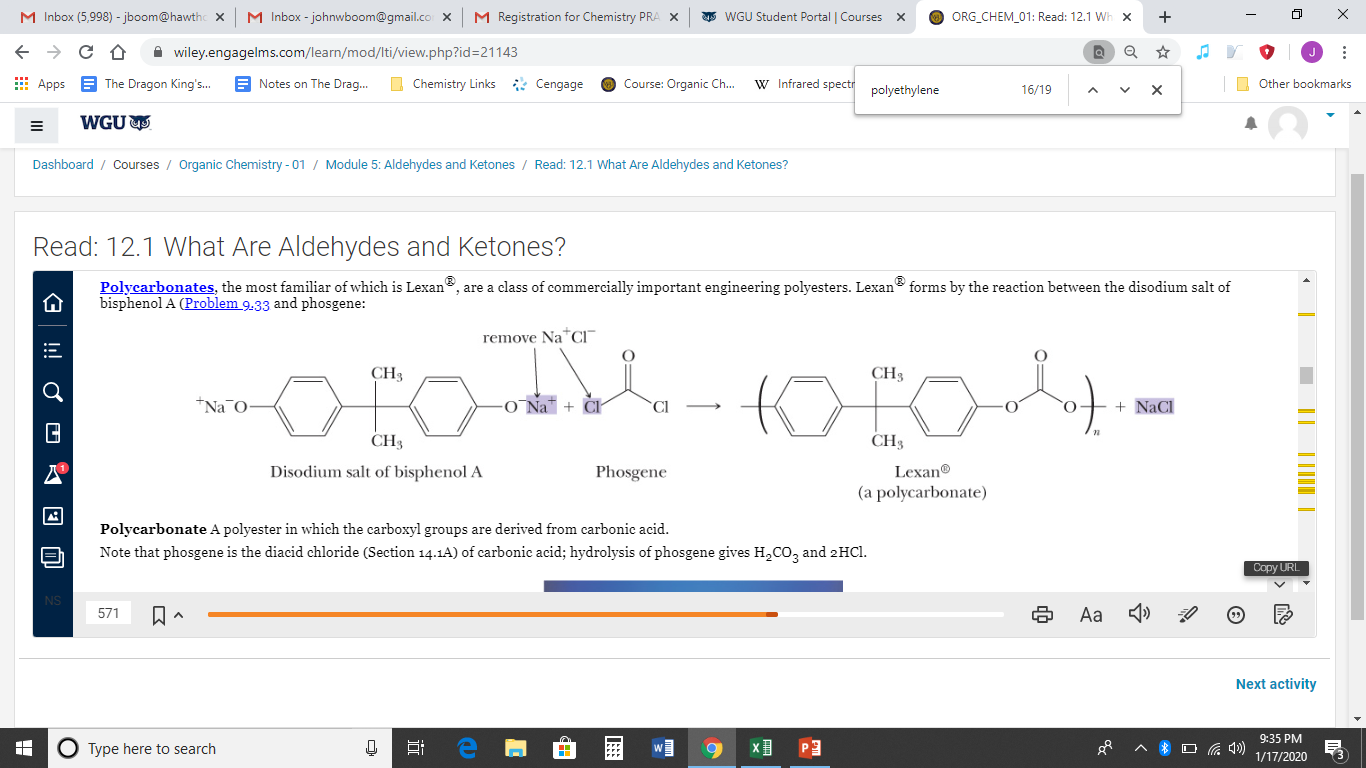 Polyurethane
Lexan